The BHS Learning Journey
Year 11 this way!
End of Year Assessment
Practice questions completed and assessed
Model answers unpicked and critiqued
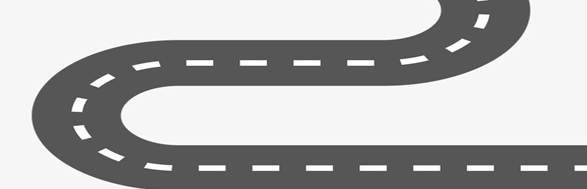 Revision techniques shared
 and modelled
Assessment:

Topic: Sport Psychology 

Date: June-July.
Introduction to the topic
Achievement motivation and implications for sport
Definitions of personality
Definitions of personality
Type up coursework
End of Year 10 Preparation
Type up coursework
Year 10 Summer Term 2
Introduction to LO1/ LO2 coursework
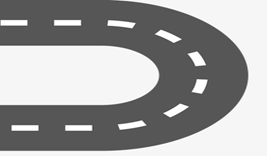 Test which assess fitness/ Maximal and sub-maximal
Design and evaluate a fitness training programme
How to interpret the results of fitness tests/ Introduce LO3 coursework
Introduce L03/lO4 and type up coursework
Assessment:

Topic: Applying the Principles of Training

Date: April-May

End of coursework and exam.
Revision preparation for exam
Type up coursework
Type up coursework
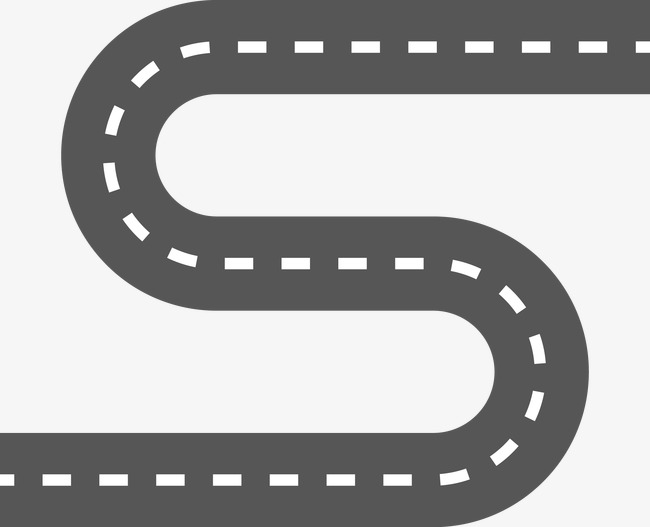 Year 10 Summer Term 1
Aerobic and anaerobic exercise
Training methods of each of the components
Revision preparation for exam
Components of fitness
Assessment:
Topic: Applying the Principles of Training


Date:  Feb-April
Type up coursework
Type up coursework
Introduce LO2 coursework
Year 10 Spring Term 2
The principles of training in a sporting context  with sporting examples
The principles of training in a sporting context
Introduction to the topic
Type up coursework
Introduce LO1 coursework
Type up coursework
Type up coursework
Assessment:

Topic: Applying the Principles of Training

Date: Jan-Feb
Year 10 Spring Term 1
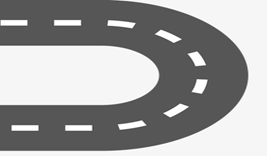 How to respond to injuries and medical conditions/ EAPs
Types, causes and treatments of common injuries
How to respond to common medical conditions
Acute and Chronic Injuries
Symptoms of common medical conditions
Assessment:

Topic: Reducing the Risk of Injuries 


Date:  Oct-Dec.
Revision
Revision
Year 10 Autumn Term 2
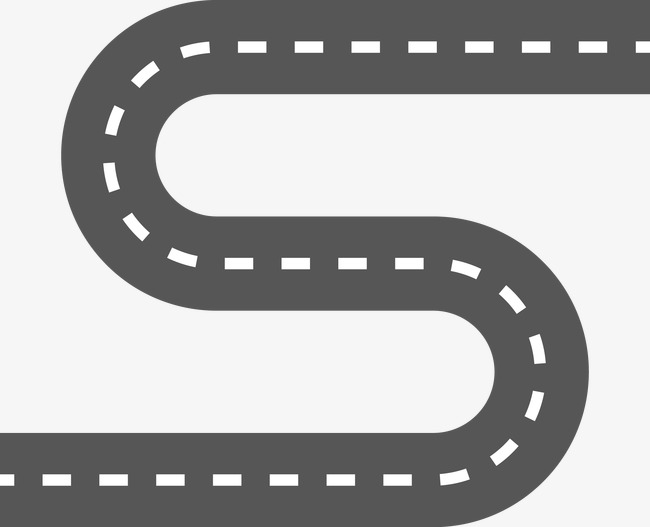 Physical benefits, psychological benefits and key components of a warm up
Physical benefits and key components of a cool down
Psychological factors and poor posture related to sports
Needs a warm up and cool down must consider
Intrinsic and extrinsic risk factors
Revision
Introduction to the course
Assessment:

Topic: Reducing the Risk of Injuries 

Date: Sept –Oct.
Year 10 Autumn Term 1
Continue to embed an enthusiasm and thirst for learning
Welcome Back!
New Academic Year begins!
Meet our new Head Boy and Girl and Senior prefect team